CSSE 132Strings and Structs
Monday, March 24, 2025
Questions
How are “strings” handled in C?
How to create an “object” in C?    struct
Strings
Arrays of characters (each 1 byte)
Length is determined by the location of a null char ‘\0’
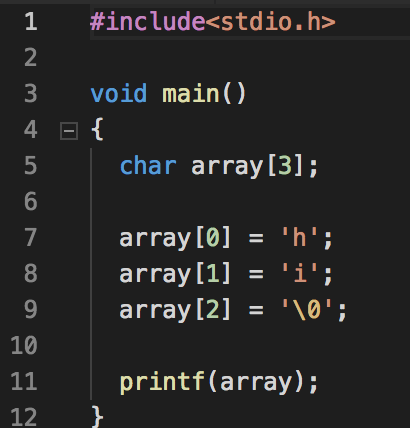 Address
Data
Struct
A compound type. C version of an “object”? 
Note: fields only, no “methods” per se.
Declaration



Use struct (Note type is struct name, not just struct or name.)
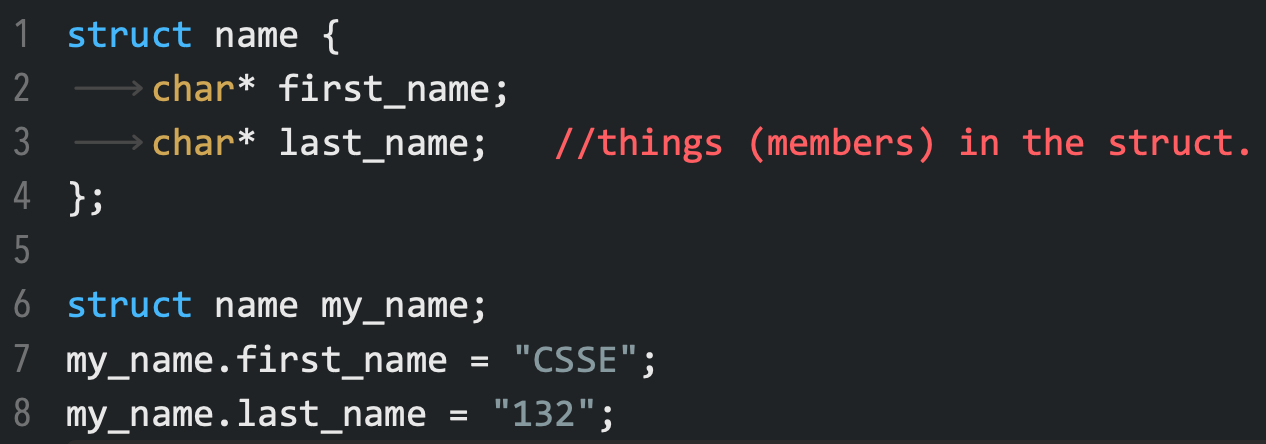 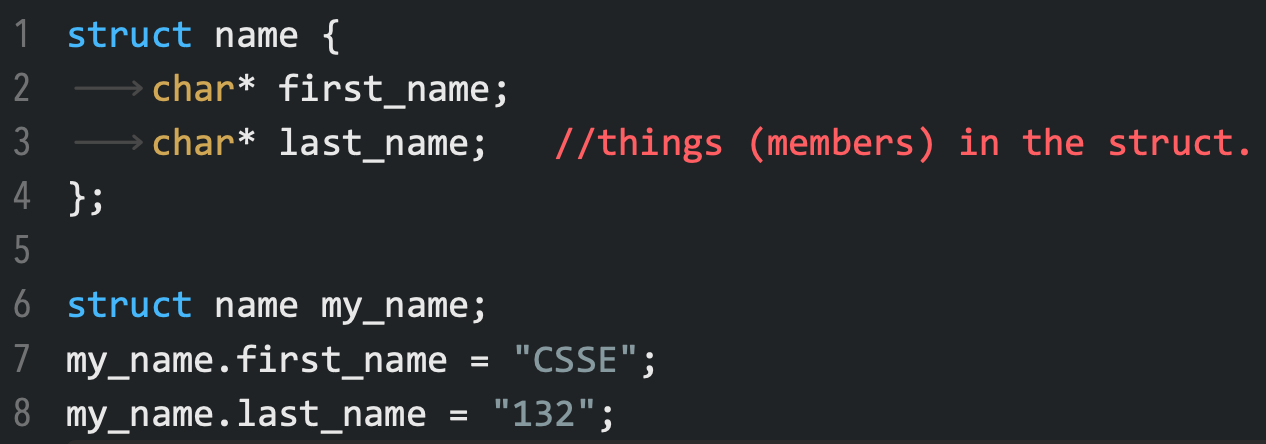 Struct usage
Struct can be used like other data types: can have an array of structs, or pointer to struct.
struct array




struct pointer (when to use use -> instead of . to get a member?)
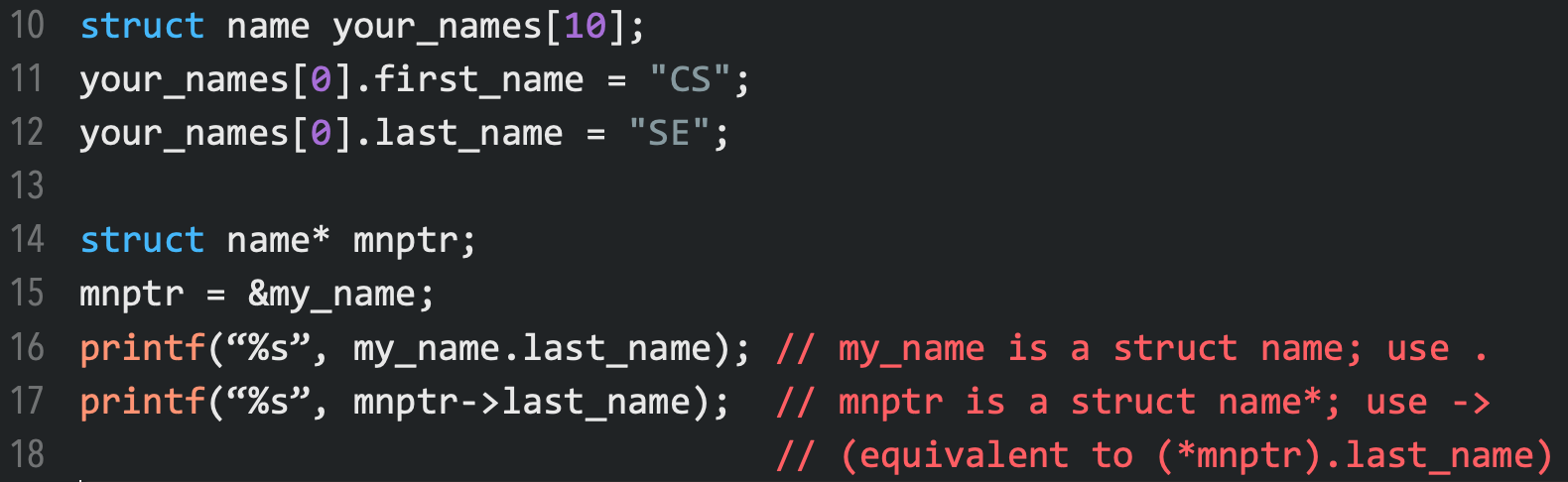 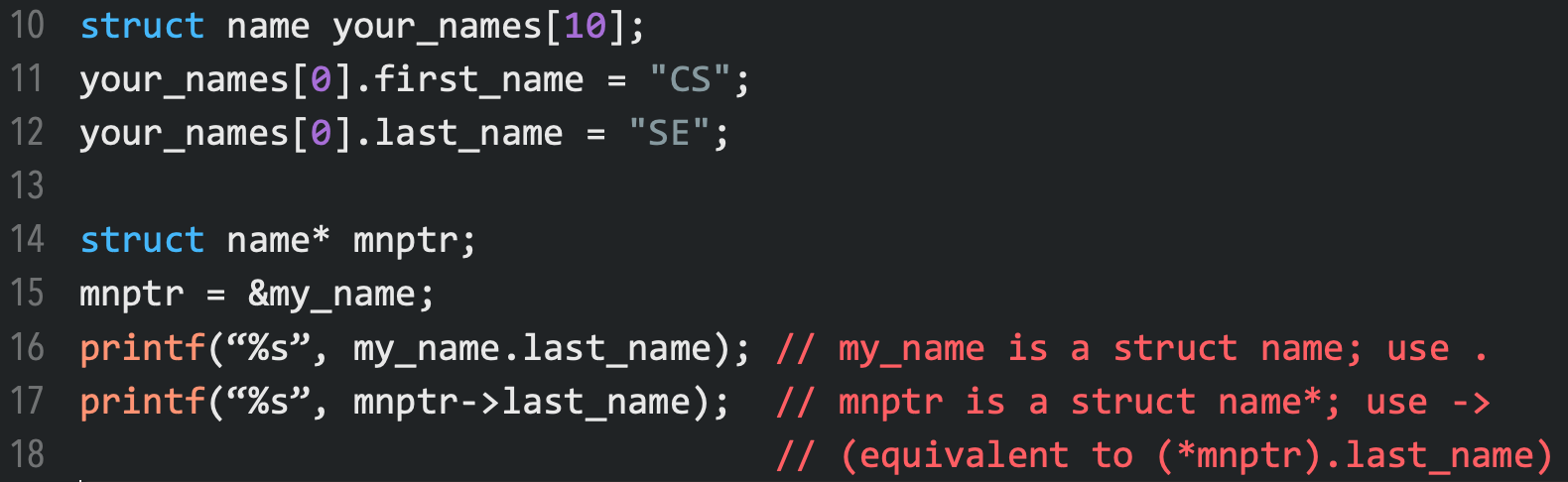 Function pointers
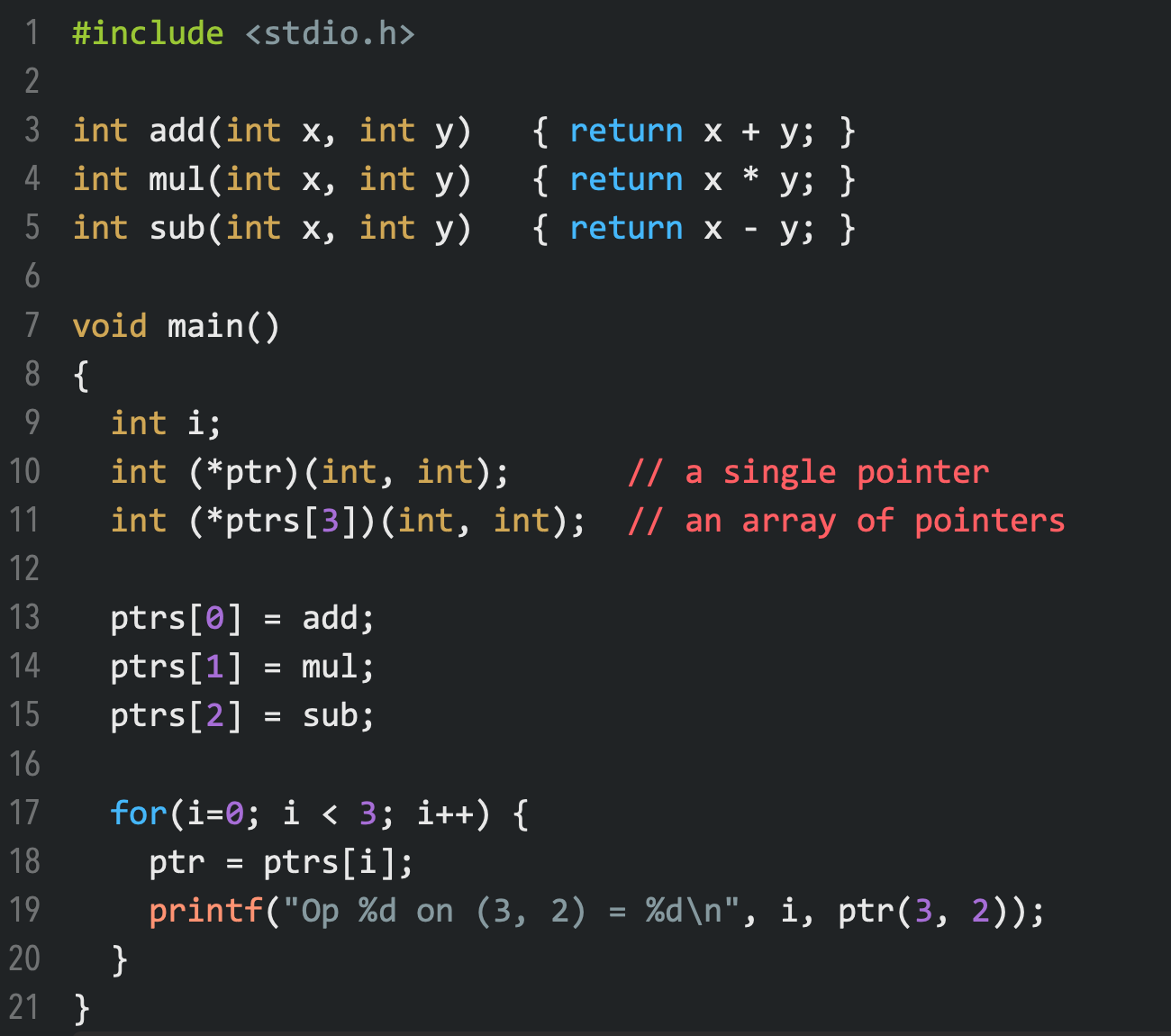 Declaration:     
return_type (*name)(input_args)




C’s version of an “object”: 
a struct, with “methods” given by function-pointer members!
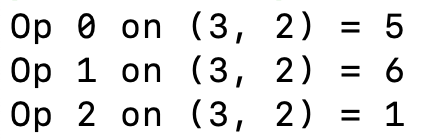 Void pointers
Useful for polymorphism on input arguments
Example: printf arguments
For such a variable to be used, the pointer requires a cast to the appropriate type-pointer.
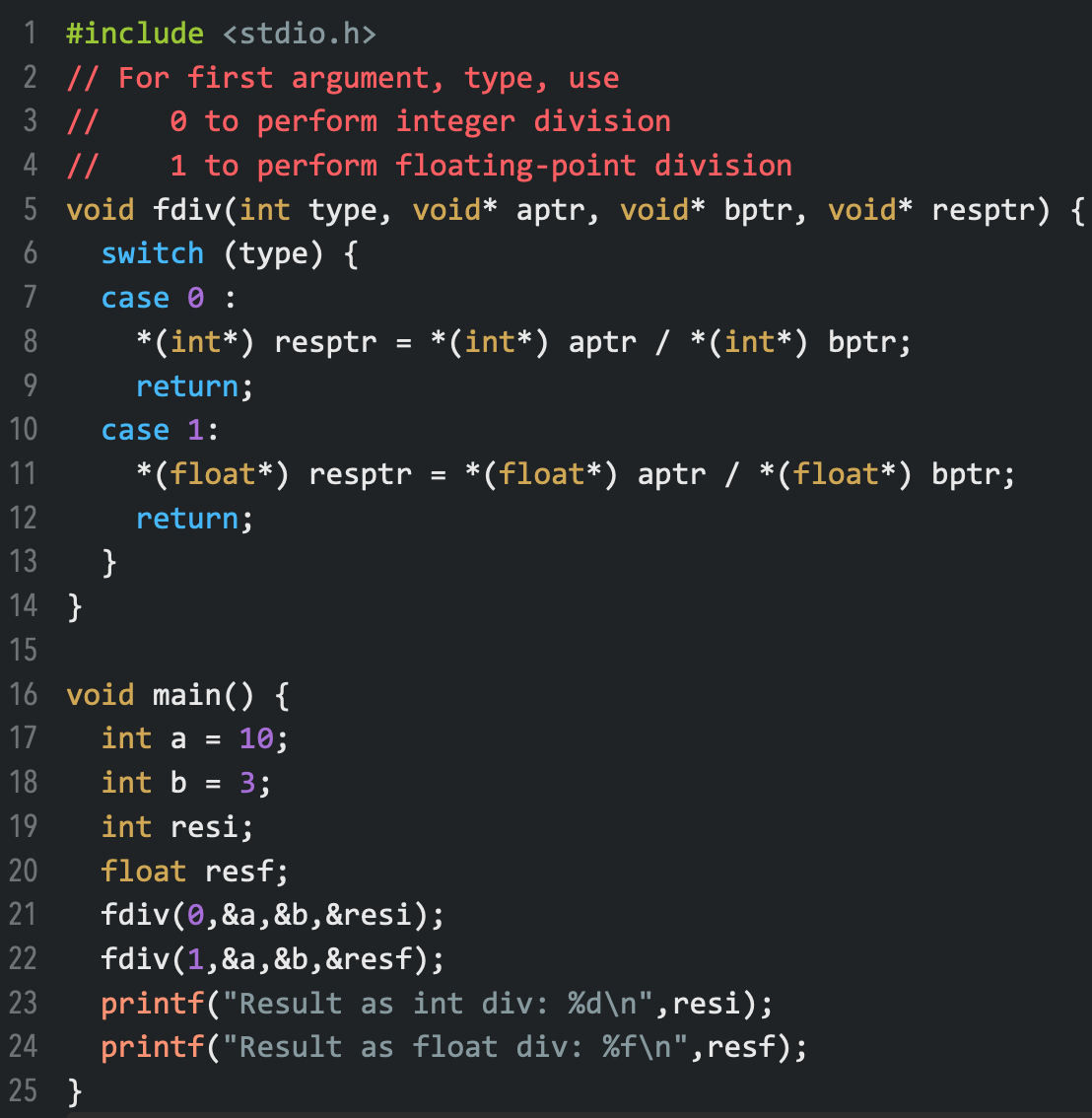 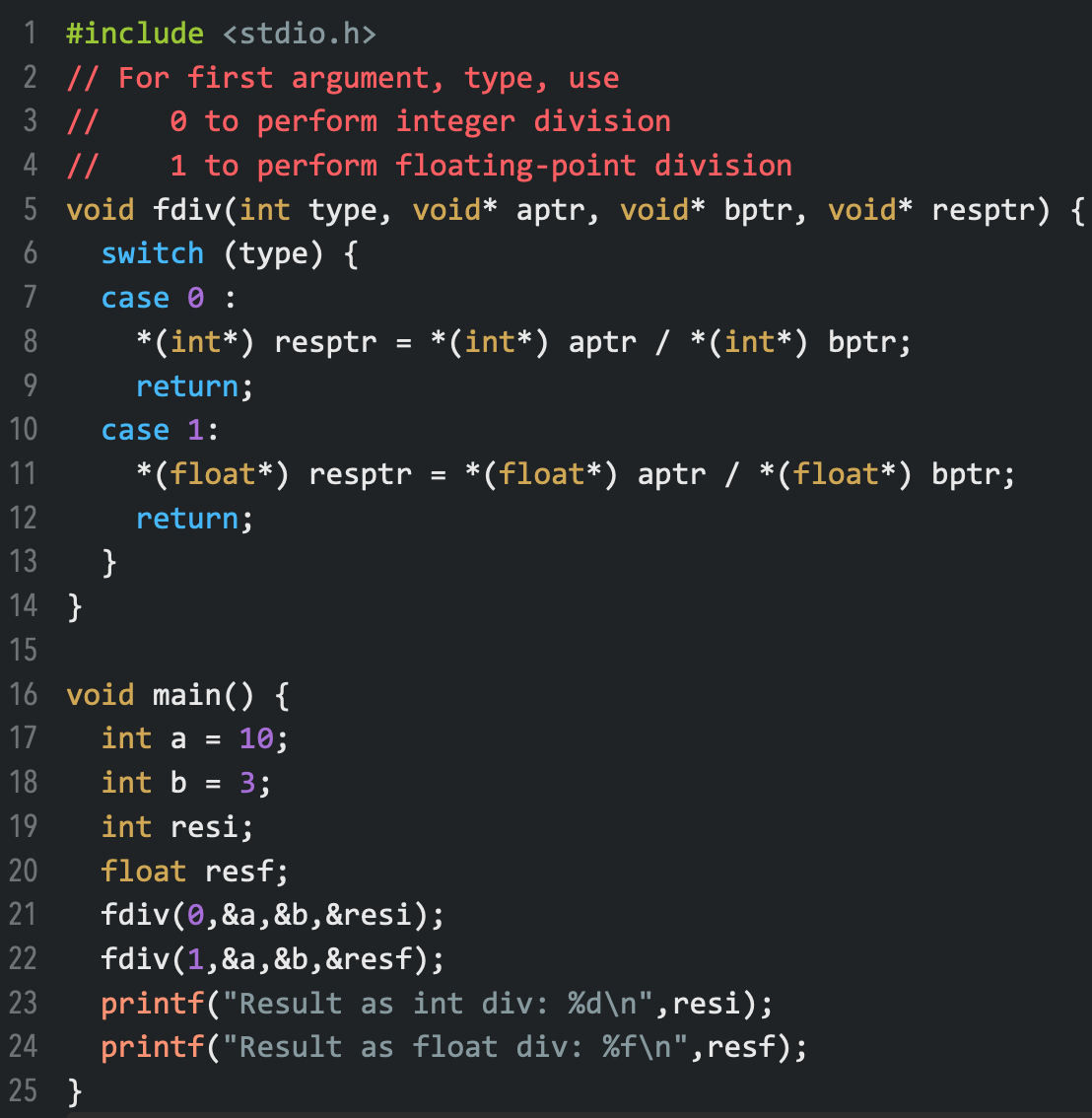 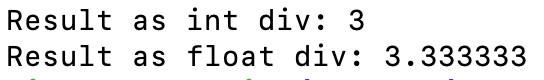 (Optional) Multi-dimensional arrays
Arrays of another arrays
char array[3][4];
array[i][j] == *(array + i*4 + j)
Examples:
int main(int argc, char** argv)
Pointer of pointer
What is int ** ?
int x;
int* p;
int** pp;

x = 10;
p = &x;
pp = &pp;

Can we do the same to &, like &&x?
NO.